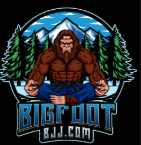 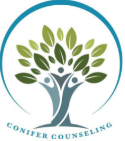 WOMEN’S SELF-DEFENSE
Agenda
1. Introductions 
- Identifying Your Purpose
- Our Brains During Trauma

2. Demonstration I

3. Our Brains After Trauma 
- What to Do After Trauma

4. Demonstration II 

5. Safety Planning 
- Internal & External Planning 
- Red Flags
- Internal & External Crisis Resources 

6. Demonstration III/Coping Skills/Inquire 

Please participate at your comfort level, education and/or demonstrations, you are welcome to show up however you are in this moment!
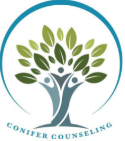 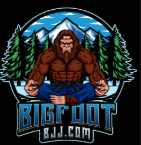 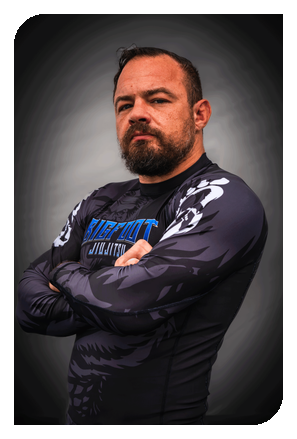 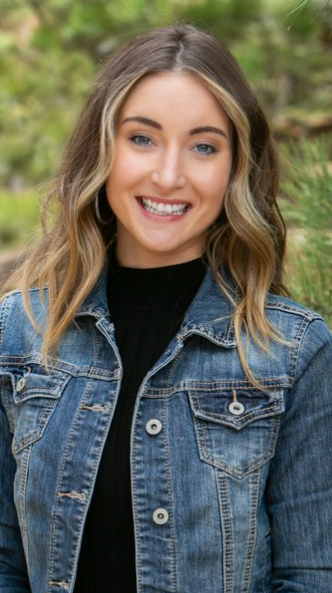 Instructors
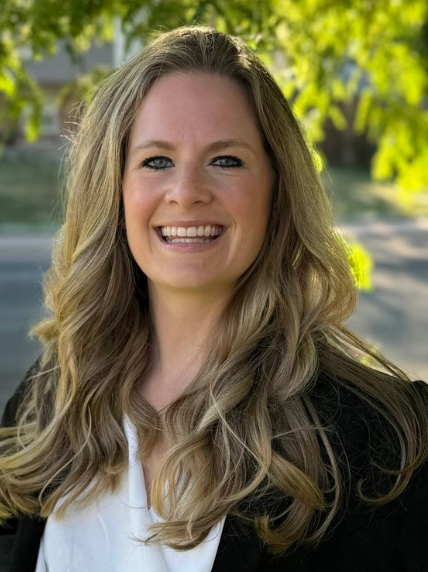 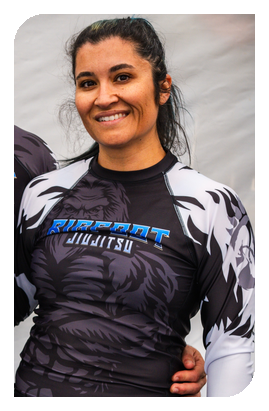 Jessica Schiefelbein, LCSW
Conifer Counseling Trauma Clinician
Blane Sibille
Head Coach Bigfoot Jiujitsu
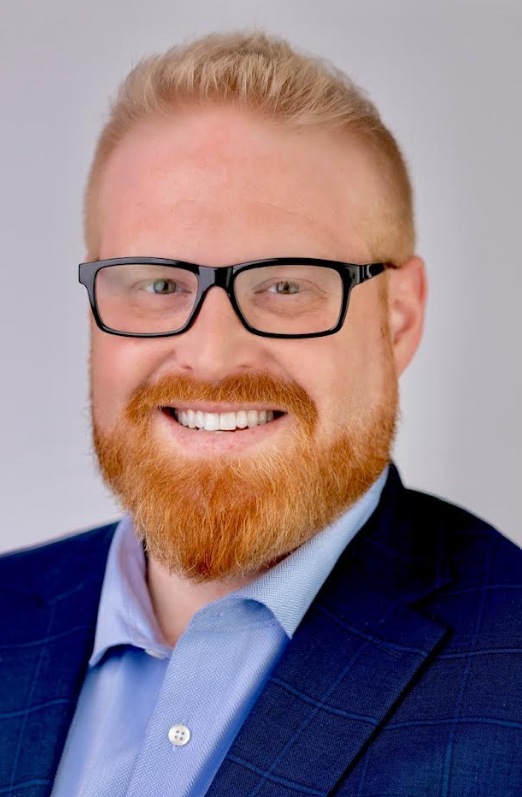 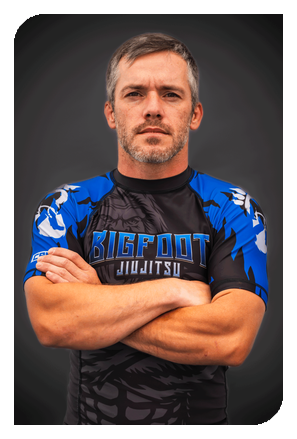 Katie Chapin, Clinical Student
Colorado Christian University
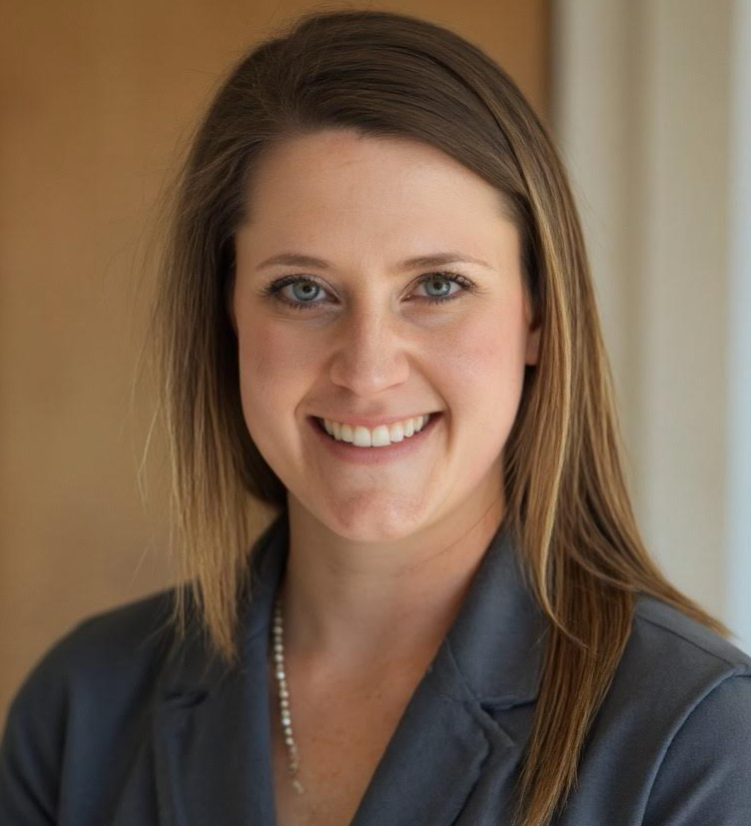 Angela Sibille
Assistant Coach Bigfoot Jiujitsu
Benjamin Bunte, Clinical Student
Adams State University
Vince D’Orio
Assistant Coach Bigfoot Jiujitsu
Britney Schroeder, Clinical Student
Adams State University
Reason & Mindfulness
Perspective
- Have you experienced physical/emotional violence?
- Know someone who has experienced physical/emotional violence?
- Are you wanting more education and support for yourself and community?
- What is your window of tolerance?

Mindful of Self & Space
- “Tap-Out” anytime 

Safe Word- “Moose”

Realism
10% of information is retained in a single seminar or meeting
Repetition and continued education of this content is key
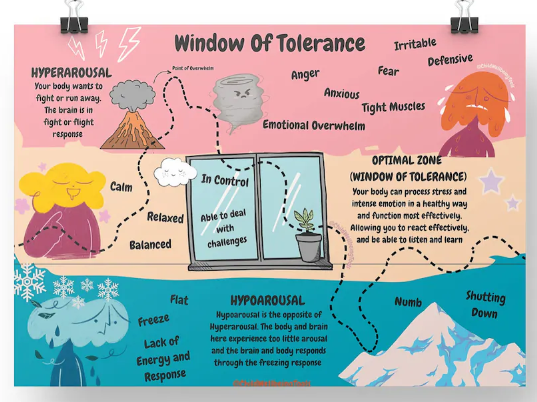 Our Brains During Trauma
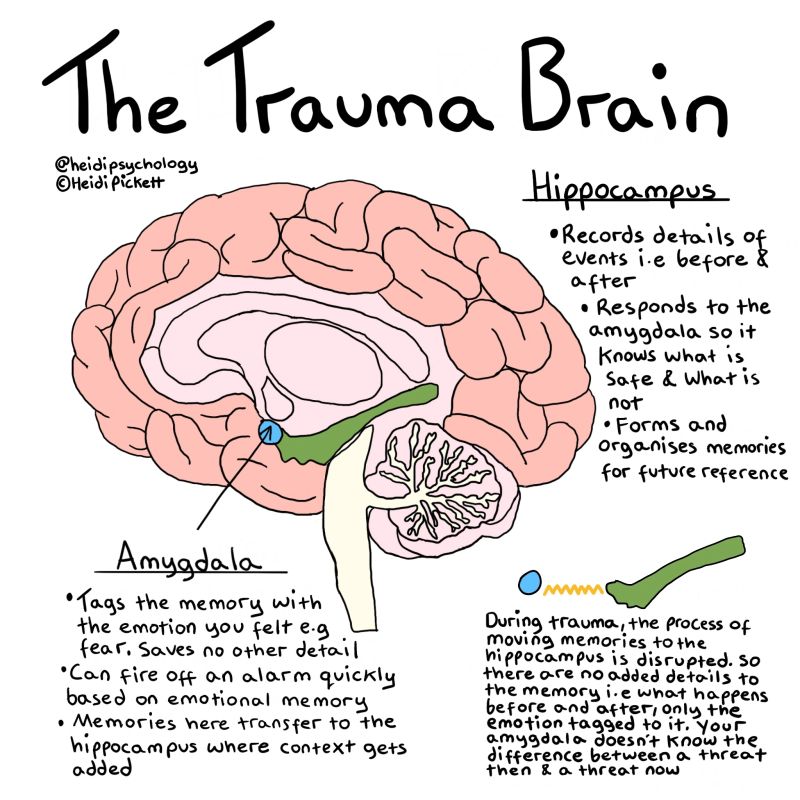 Trauma Engagement
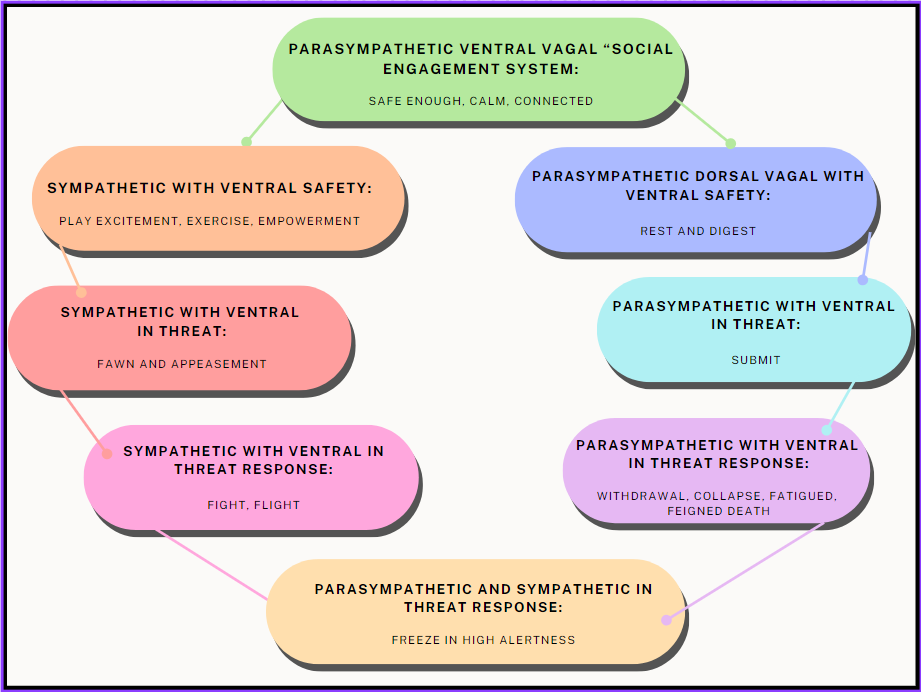 Trauma Engagement
81% of women in the United States have experienced some form of sexual harassment or assault in their lifetime.
Most of this violence is intimate partner violence. Worldwide, almost one third (27%) of women aged 15-49 years who have been in a relationship report that they have been subjected to some form of physical and/or sexual violence by their intimate partner.
Factors like the attacker's behavior, the environment, the victim's perception of their own ability to fight back, and their level of fear can influence how a woman responds to an attack.
[Speaker Notes: https://www.nsvrc.org/statistics
https://www.who.int/news-room/fact-sheets/detail/violence-against-women
https://www.ojp.gov/ncjrs/virtual-library/abstracts/fighting-back-womens-resistance-rape]
Grounding….What is it Good For?
2 minutes a day, for 6 weeks, our bodies automatically begin to practice our habits 
Frontal Lobe Control
Enhances Decision Making
Increases Emotional Regulation
Builds Resilience 
Increased Self-Awareness


5 Senses Coping Skill Practice
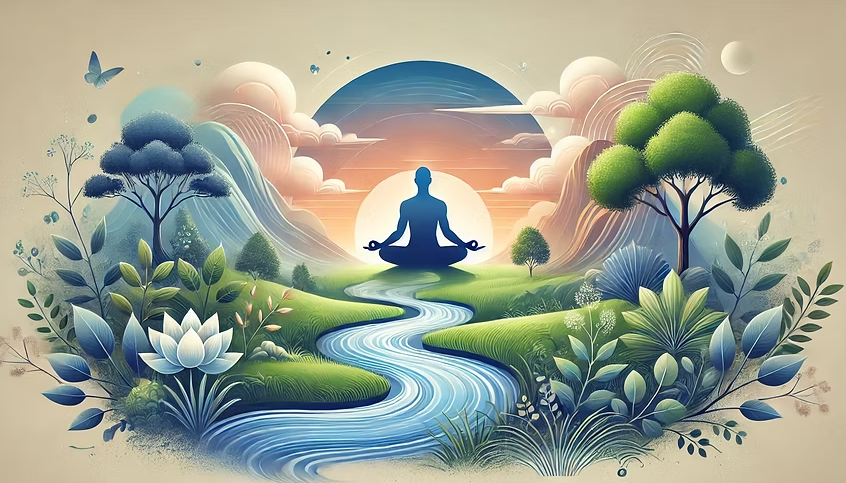 Scenario & Demonstration I
Our Brains After Trauma
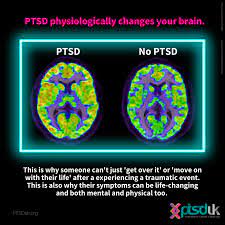 When someone experiences a traumatic event or experiences extreme fear, brain chemistry is altered and the brain begins to function differently--this is called the "Fear Circuity" and it is a protective mechanism which we all have inside of us. 
 The brain does not encode memories in chronological order, there are gaps in memory, and whatever the "fear circuitry" in the brain focused attention on during the assault is more likely to be encoded into memory than periphery details.
[Speaker Notes: https://www.unco.edu/assault-survivors-advocacy-program/learn_more/neurobiology_of_trauma.aspx]
What to do after a trauma…
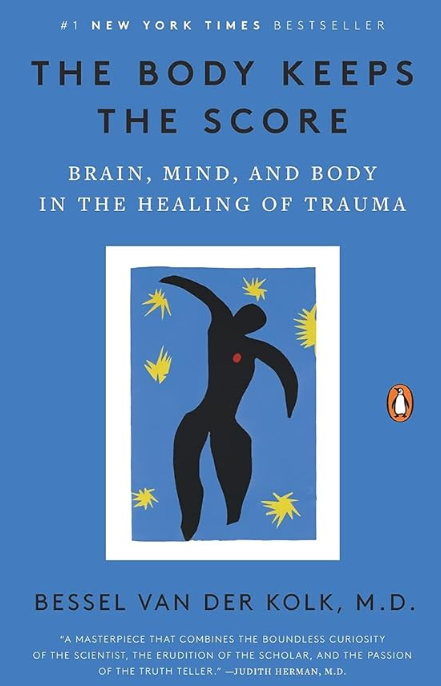 Ensure Safety
Re-ground
Identify Environment- 5 senses
Muscle Tension Relaxation
Breathing – box breaking, finger breathing, 4-7-8
Locate Help
Write or Verbalize Attack 
Identify Your Emotions and Thoughts 
How am I feeling? – “Name it to Tame It”
What do I need?
Who do I need?

Identify Continuous Coping
[Speaker Notes: https://www.unco.edu/assault-survivors-advocacy-program/learn_more/neurobiology_of_trauma.aspx]
Resources
Internal 5Cs
Capacity    Coping Skills    Community    Connections    Communication

External
 9-1-1
Non-Emergent 24 Hour Hotlines
Paragon On-Call Therapist  303-953-0117
Colorado Crisis Services  844-493-8255
National Domestic Violence Hotline  800-799-7233
Local Shelters
Peace Works 303-838-7176
info@peaceworksinc.co
24/7 Safeline: 303-838-8181
Scenario & Demonstration II
Safety Planning - 5csCapacity    Coping Skills    Community    Connections    Communication
Capacity- know your ability and inability

Coping Skills- 2 minutes a day can increase the mind/body presence 

Community- who are your safe places and confidants 

Connections- know your connections and safety plan 

Communication- surrounding ourselves with safe individuals and normalize talking about violence and safety
[Speaker Notes: My directive is to go over the PDF Safety Plan intermediately along with impromptu above subject matter]
Recognize Red Flags
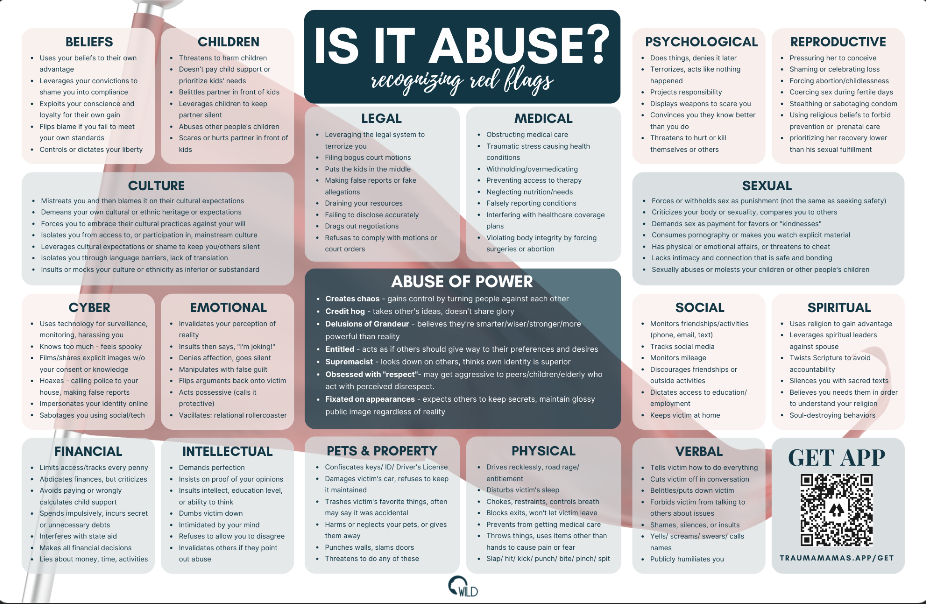 MAKE and BE the Change
#MeToo movement 
Tarana Burke founded the #MeToo movement in 2006 to support survivors of sexual violence.
Increased awareness
The UNiTE campaign is a 16-day initiative that raises awareness about violence against women and girls. 
Equality Now works to increase awareness and draft laws that protect victims. 
Other efforts
Investing in women's education and empowerment can help build more resilient communities. 
Holding perpetrators accountable can help end violence against women. 
Increasing funding to women's rights movements can help end violence against women.
Resources
Internal 5Cs
Capacity    Coping Skills    Community    Connections    Communication

External
 9-1-1
Non-Emergent 24 Hour Hotlines
Paragon On-Call Therapist  303-953-0117
Colorado Crisis Services  844-493-8255
National Domestic Violence Hotline  800-799-7233
Local Shelters
Peace Works 303-838-7176
info@peaceworksinc.co
24/7 Safeline: 303-838-8181
- https://www.wildernesstowild.com/is-it-abuse
Coping SkillJoin us for continued coping skill building or participate in the 3rd Demonstration
[Speaker Notes: I am going to demonstrate another collective grounding skill then offer a breakout]
Scenario & Demonstration III
[Speaker Notes: For Demo 3 I was going to leave this open for individuals who wished to speak about mental health on the side, while you demonstrate another scenario for those who wish.]
Resources
Internal 5Cs
Capacity    Coping Skills    Community    Connections    Communication

External
 9-1-1
Non-Emergent 24 Hour Hotlines
Paragon On-Call Therapist  303-953-0117
Colorado Crisis Services  844-493-8255
National Domestic Violence Hotline  800-799-7233
Local Shelters
Peace Works 303-838-7176
info@peaceworksinc.co
24/7 Safeline: 303-838-8181
Thank you